TRƯỜNG TIỂU HỌC SÀI ĐỒNG
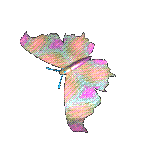 Môn: GIÁO DỤC THỂ CHẤT
Bài 2 : Động tác lườn,động tác lưng-bụng,động tác toàn thân với vòng (Tiết 1)
Giáo viên : Nguyễn Văn Thanh
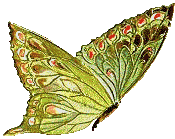 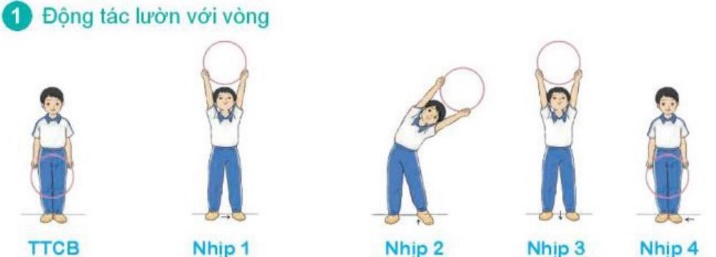 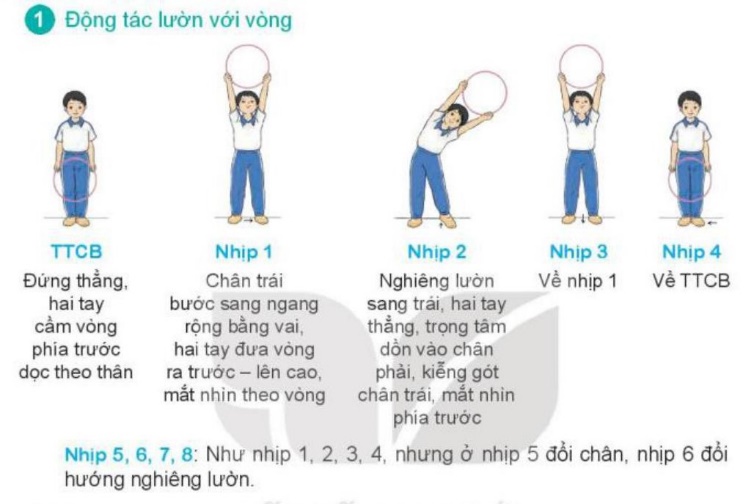 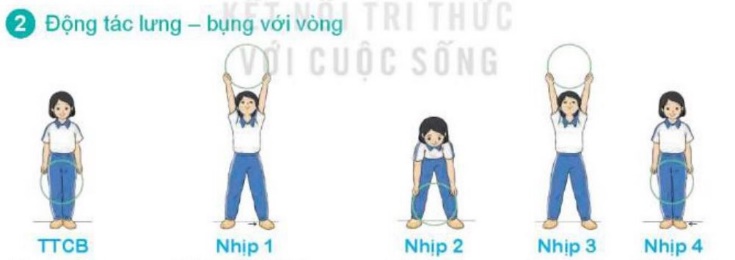 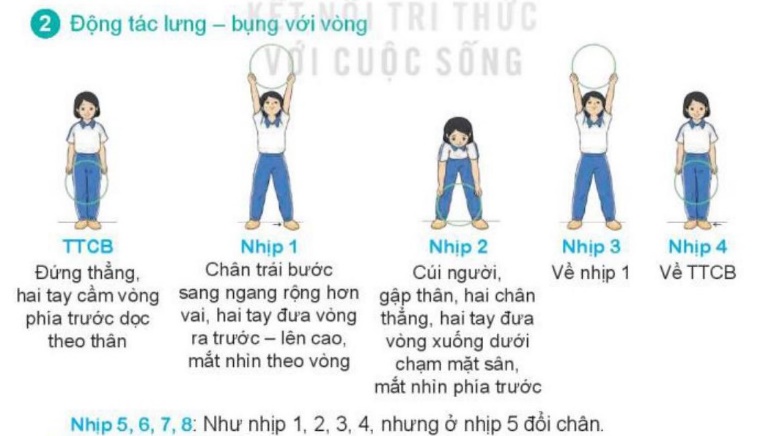 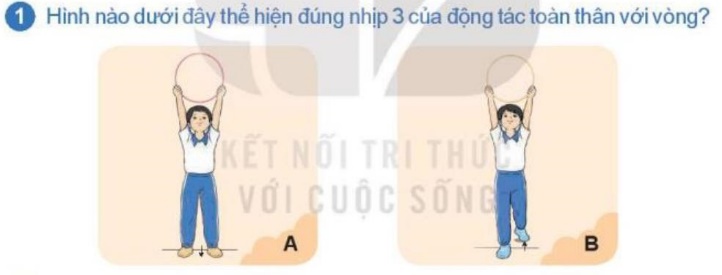 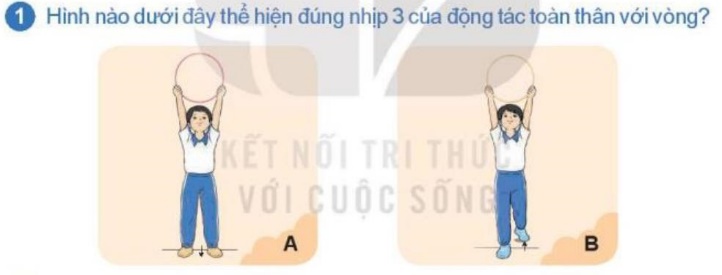 Nhịp 1 và nhịp 3 động tác lườn
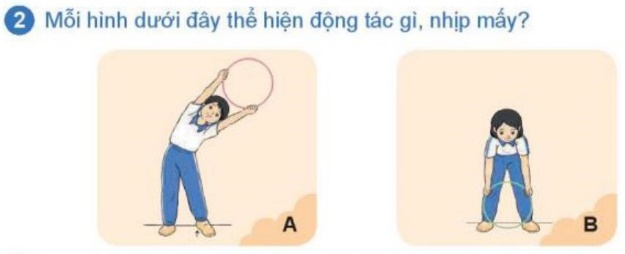 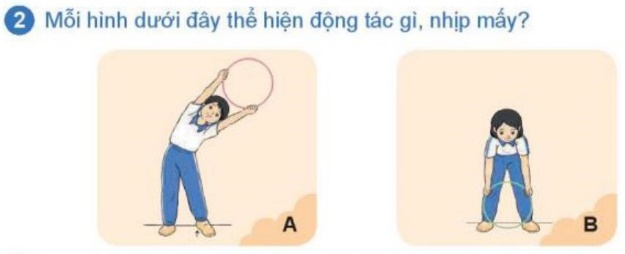 Nhịp 2 động tác lườn
The and